POZIV NA DOSTAVU PROJEKTNIH PRIJEDLOGA
Ministarstvo rada, mirovinskoga sustava, obitelji i socijalne politike
Datum objave poziva - 30. travnja 2021. godine
Naziv poziva – „Osiguravanje školske prehrane za djecu u riziku od siromaštva (školska godina 2021.-2022.)”
Izvor financiranja – Operativni program za hranu i osnovnu materijalnu pomoć za razdoblje 2014.-2020., Fond europske pomoći za najpotrebitije (85%), i državni proračun Republike Hrvatske (15%)
Raspoloživi iznos – 25.000.000,00 kn
Iznos zatraženih bespovratnih sredstava 200.000,00 – 1.000.000,00 kn
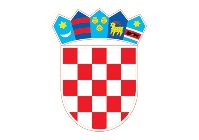 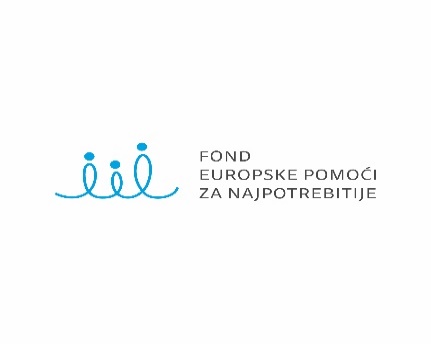 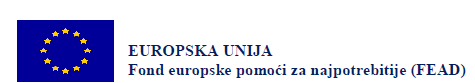 Ministarstvo rada, mirovinskoga sustava, obitelji i socijalne politike
CILJ POZIVA I CILJANA SKUPINA
Cilj poziva - ublažavanje najgorih oblika dječjeg siromaštva, pružanjem nefinancijske pomoći djeci u siromaštvu ili u riziku od siromaštva i to u vidu podjele hrane u školama
Ciljana skupina – djeca koja žive u siromaštvu ili su u riziku od siromaštva te koja su polaznici obveznog osnovnoškolskog programa i definirana su kao najpotrebitija prema kriterijima partnerskih organizacija po kriteriju - djeca iz obitelji koje su korisnice prava na doplatak za djecu
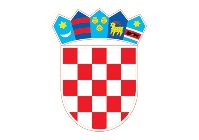 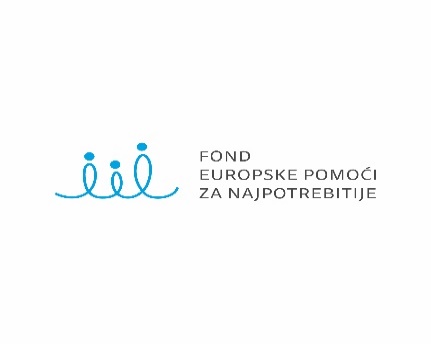 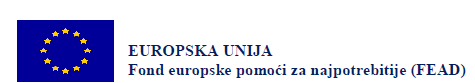 Ministarstvo rada, mirovinskoga sustava, obitelji i socijalne politike
PRIJAVA PROJEKTNOG PRIJEDLOGA
Datum slanja projektne prijave – 30. srpnja 2021. godine
Odluka o financiranju – 10. listopada 2021. godine (prihvatljivi troškovi 999.081,83 kn)
Potpisivanje Ugovora o dodjeli bespovratnih sredstava – 19. studenoga 2021. godine
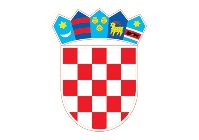 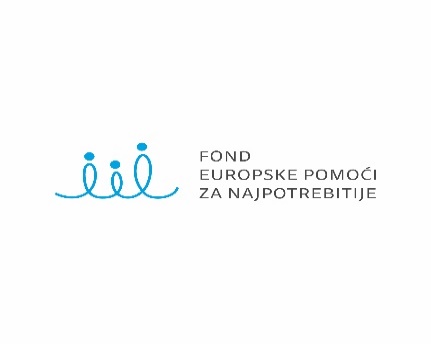 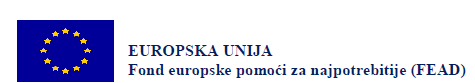 Ministarstvo rada, mirovinskoga sustava, obitelji i socijalne politike
Projekt ‘’Vrijeme je za školski obrok 2021./2022.’’
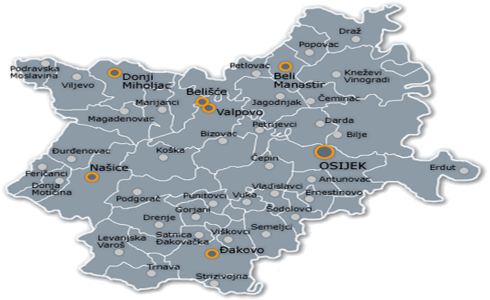 Korisnik: Osječko-baranjska županija
Partneri: 18 osnovnih škola sa područja Osječko-baranjske županije
Planirani broj učenika kojima će se osigurati besplatna prehrana: 994 
Trajanje projekta: 10 mjeseci (19. studenoga 2021. do 18. kolovoza 2022. godine) uz mogućnost retroaktivnog financiranja troškova nastalih od 6. rujna 2021. godine
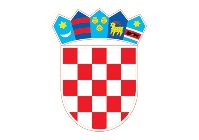 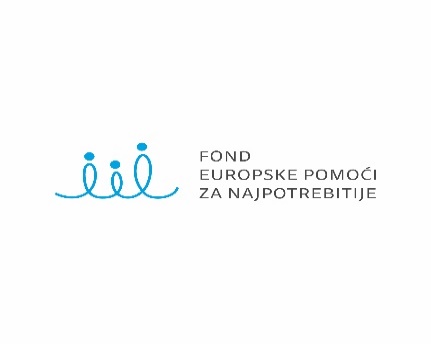 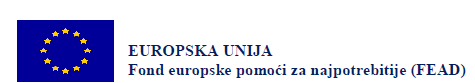 Ministarstvo rada, mirovinskoga sustava, obitelji i socijalne politike
PRIHVATLJIVI TROŠKOVI
Trošak kupnje hrane/trošak školskog obroka u iznosu 5,47 kn po učeniku po obroku
Administrativni troškovi i troškovi prijevoza i skladištenja
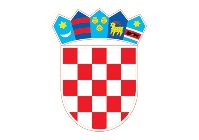 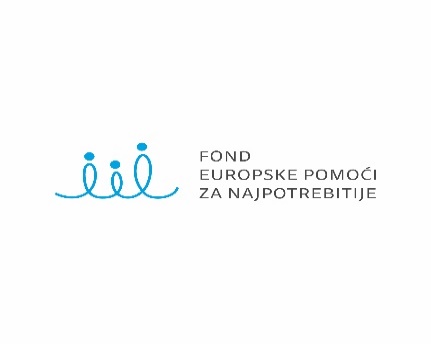 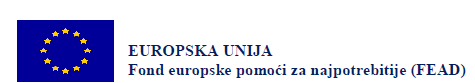 Ministarstvo rada, mirovinskoga sustava, obitelji i socijalne politike
OBVEZE PARTNERA (ŠKOLA)
Dokumentacija koju je potrebno imati u arhivi i osigurati UT-u na uvid prilikom provjere na licu mjesta:
Odluka o osnivanju tima za provedbu projekta
Odluka o utvrđivanju kriterija
Dokumentacija – dokaz pripadnosti – iz 2021. godine
Evidencija svih korisnika školske prehrane prema izvorima financiranja
Evidencija prisutnosti na nastavi učenika čija je prehrana financirana kroz Projekt

Dokumentaciju je potrebno čuvati za vrijeme izvršavanja Ugovora i 5 godina nakon njegovog izvršenja.
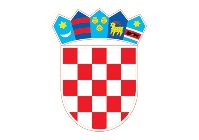 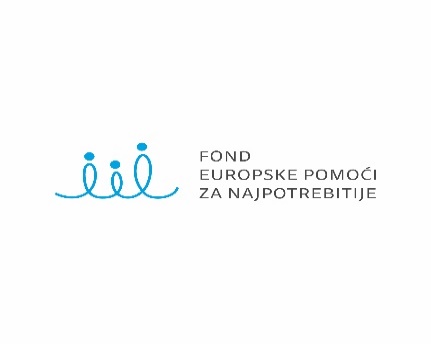 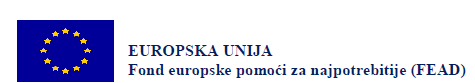 Ministarstvo rada, mirovinskoga sustava, obitelji i socijalne politike
IZRADA ZNS-a
Osječko-baranjska županija priprema ZNS-ove te prikuplja, objedinjuje i dostavlja popratnu dokumentaciju UT-u

Obveze partnera za izradu ZNS-ova:
Prilog 5.1- izvještajna tablica zajedničkih pokazatelja
Evidencija korisnika školske prehrane i podijeljenih obroka financiranih iz sredstava FEAD
Izvještaji o prisutnosti na nastavi korisnika školske prehrane financiranih iz FEAD-a kreiran direktno iz E-dnevnika
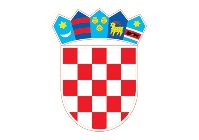 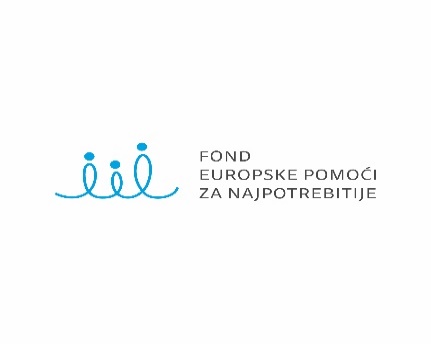 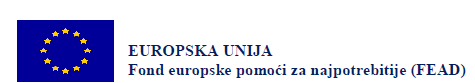 Ministarstvo rada, mirovinskoga sustava, obitelji i socijalne politike
Prilog 5.1. Izvještajna tablica zajedničkih pokazatelja
U list Ostvarenja-hrana potrebno je u svaku rubriku koja se odnosi na konkretni ZNS upisati broj obroka koji je podijeljen u sklopu projekta unutar izvještajnog razdoblja predmetnog ZNS-a
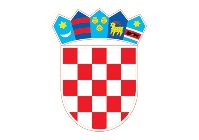 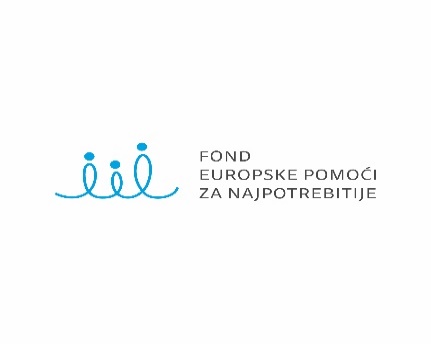 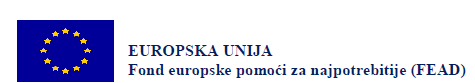 Ministarstvo rada, mirovinskoga sustava, obitelji i socijalne politike
Prilog 5.1. Izvještajna tablica zajedničkih pokazatelja
U list Rezultat-hrana potrebno je u svaku rubriku koja se odnosi na konkretni ZNS upisati broj djece koja su unutar izvještajnog razdoblja predmetnog ZNS-a u sklopu projekta konzumirala obrok, razvrstano po grupama i po spolu.
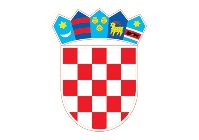 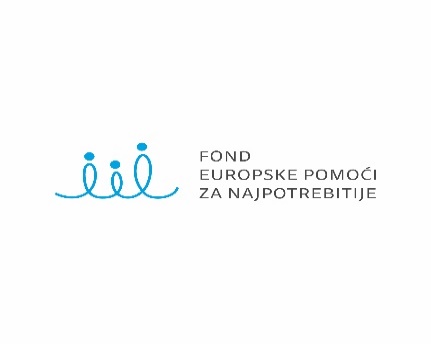 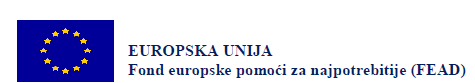 Ministarstvo rada, mirovinskoga sustava, obitelji i socijalne politike
Izvještaj o prisutnosti na nastavi
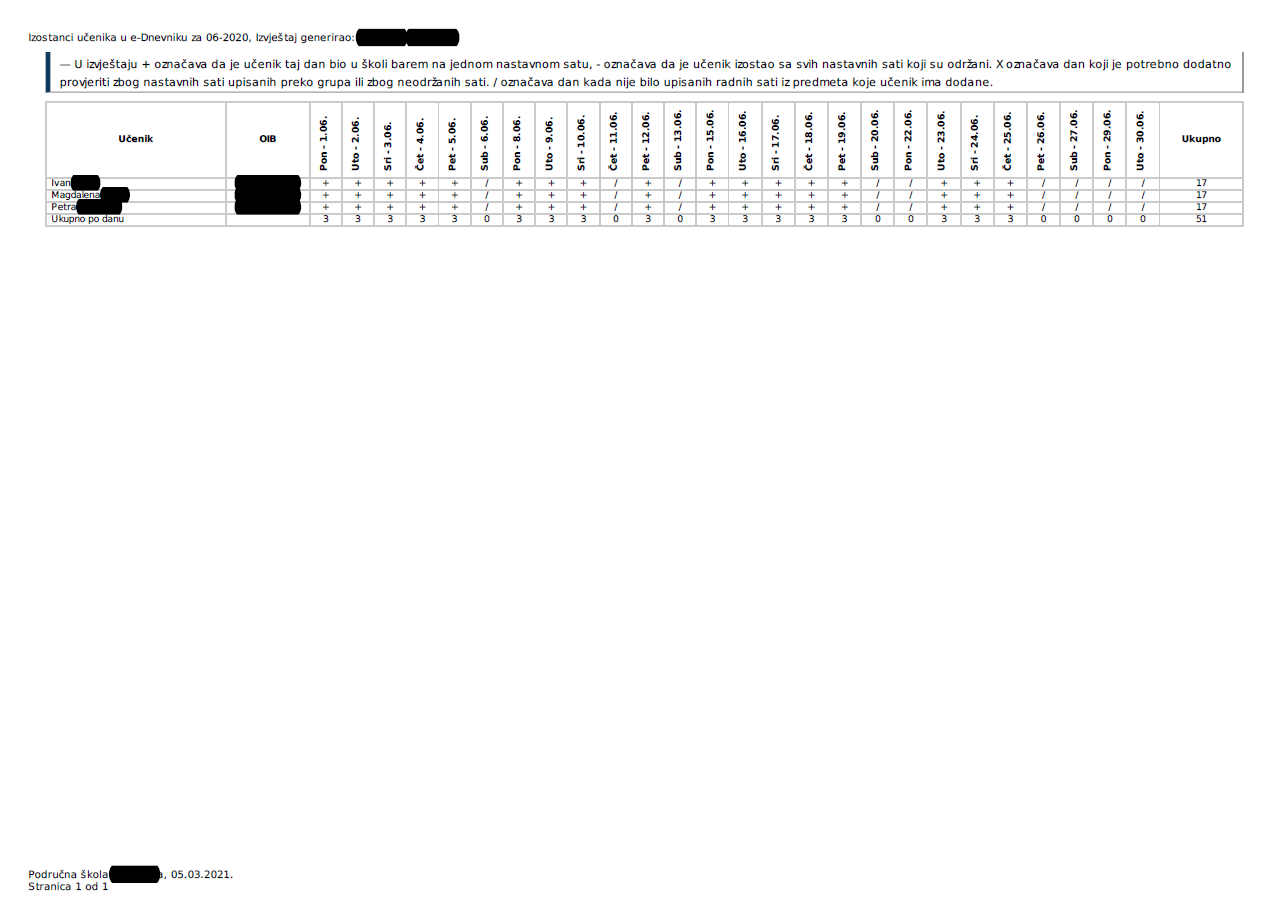 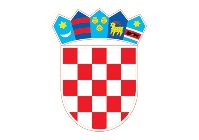 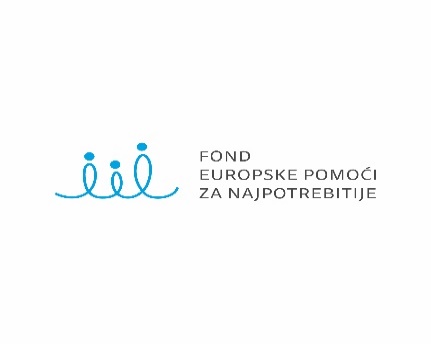 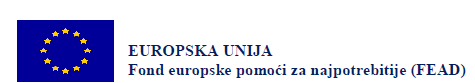 Ministarstvo rada, mirovinskoga sustava, obitelji i socijalne politike
Evidencija prisutnosti učenika
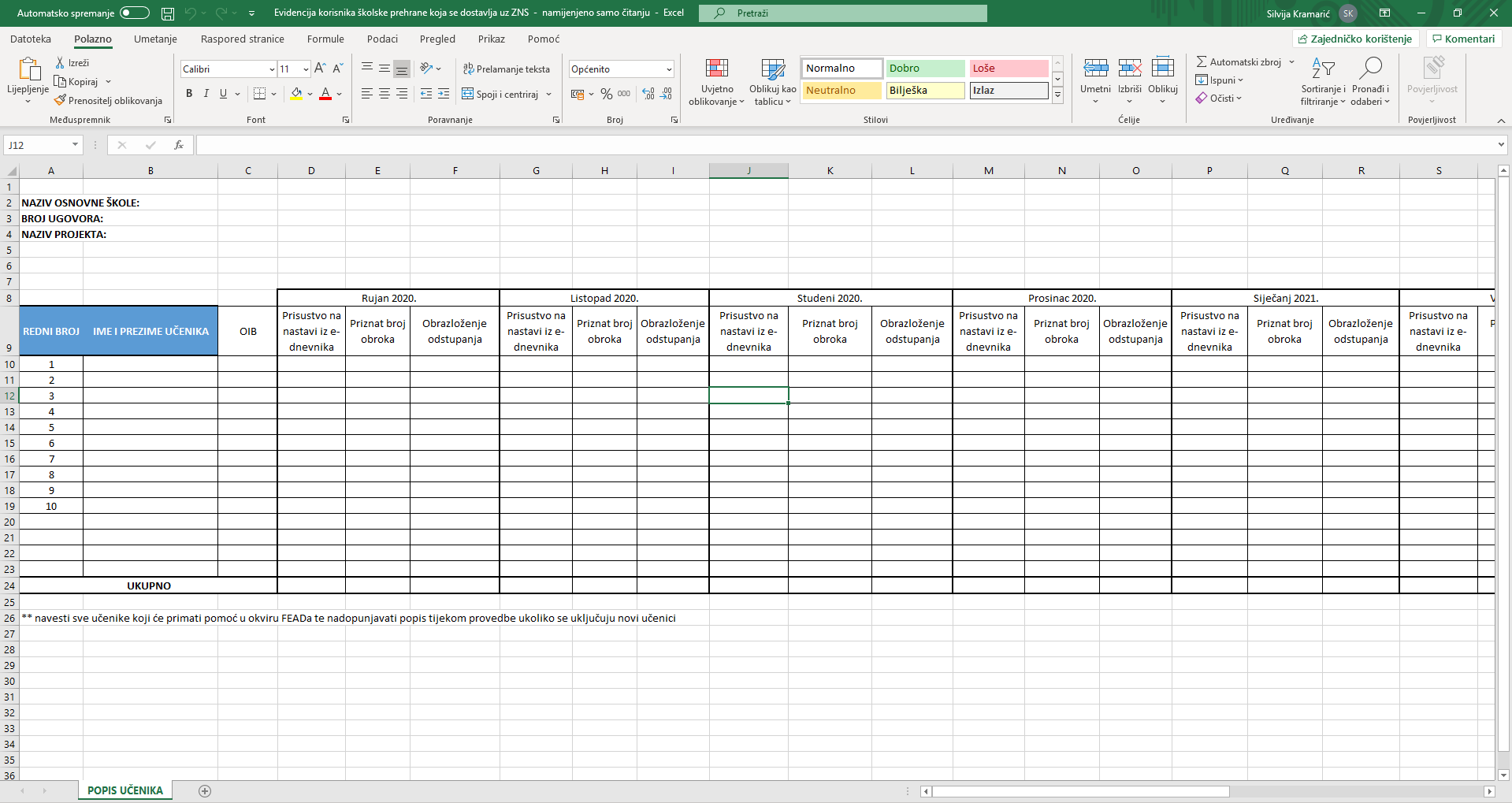 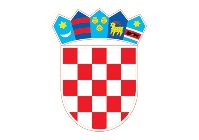 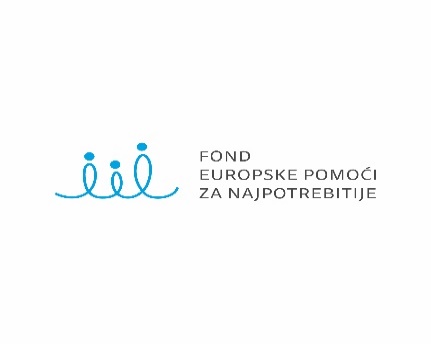 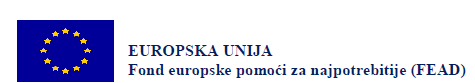 Ministarstvo rada, mirovinskoga sustava, obitelji i socijalne politike